For inquires, please call 602-571-8740
CompassMediaNetworks.com
COMPASS 2024 NFL FOOTBALL PACKAGE
Check the games the station intends to run.
Station:   ______________________________________________________
Name:  _______________________________________________________
Title: _________________________________________________________
Address: ______________________________________________________
Email: ________________________________________________________
City of License:  ________________________________________________
Signature: _____________________________________________________
TERMS & CONDITIONS: Station agrees to air full broadcast, including all network inventory as well as pre and post game broadcast; file online affidavits weekly; adhere to NFL advertising protocols; broadcast games only over station's terrestrial and HD signals; adhere to blackout restrictions as advised by Compass Media Networks; game times and match-ups may be subject to change; intention form is binding agreement upon Compass Media Networks' counter signature.  Visit compassmedianetworks.com/index.php/sports/ for complete details. 
	                           
CMN Signature: ________________________________________________________
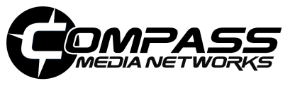 Email Form to: rblum@compassmedianetworks.com